Sales Order Attributes
Faizan Ahmed
Overview
Introduced in Frontier 4.1
Flexible alternative to Database Free Fields. 
Customize views to display fields (Header).
Integrate in PCM Configurator using custom keywords.
Establish relationship between attributes (dependencies). 
MasterFiles allows downloading/uploading functionality
Allow Sales Order Logging and custom iInquiry.
Orders with different categories can have different set of attributes.
[Speaker Notes: Before - custom order header trailers and free-fields usage. 
If you are looking to add more information to your Sales Order:
Sales Order Attributes introduces a more flexible alternative to database free fields (typically suggested method).]
Sales Order Attribute Master UI
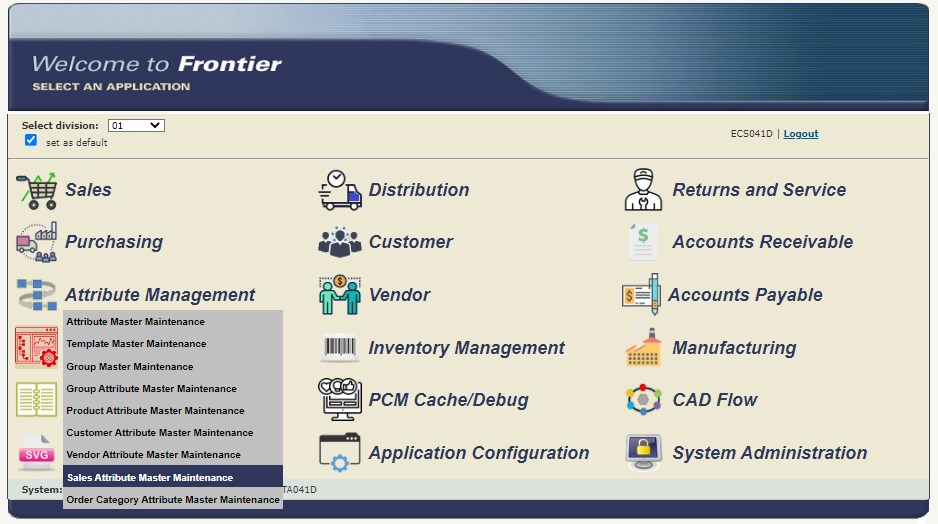 Sales Order Attribute Master UI
OAMP File
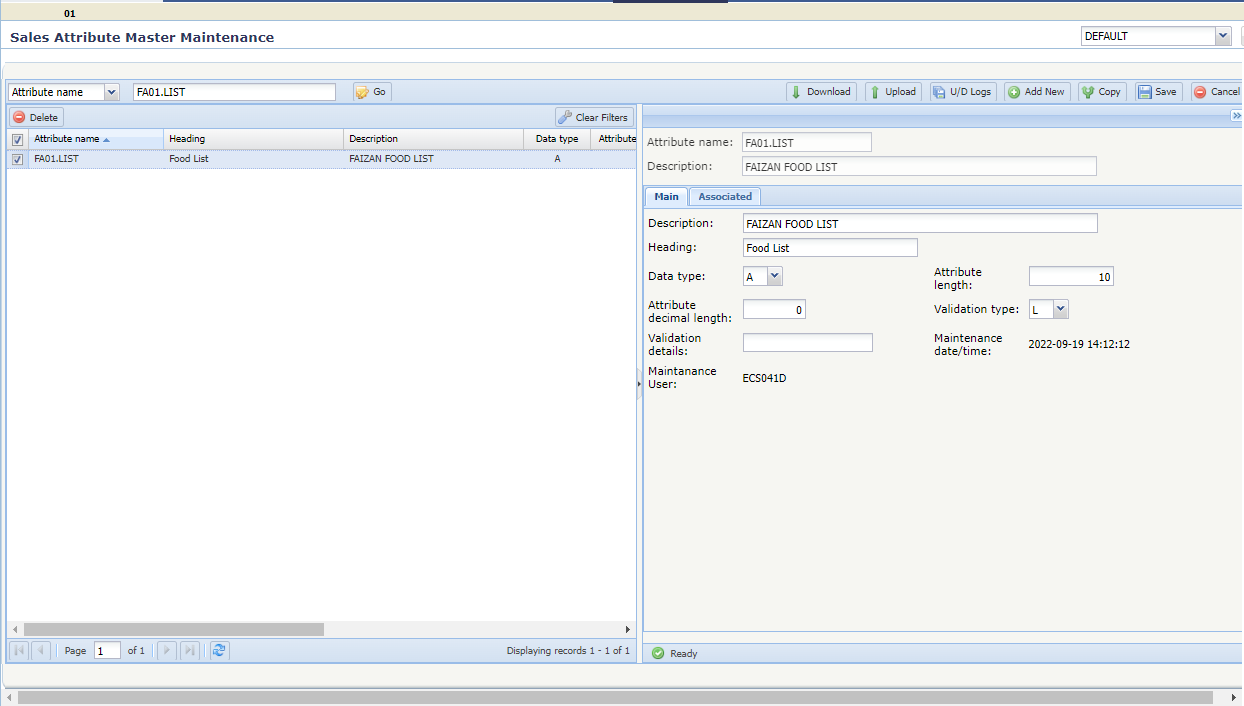 [Speaker Notes: Data type can be Alpha-Numeric, Numeric, Date]
Sales Order Attribute Master UI
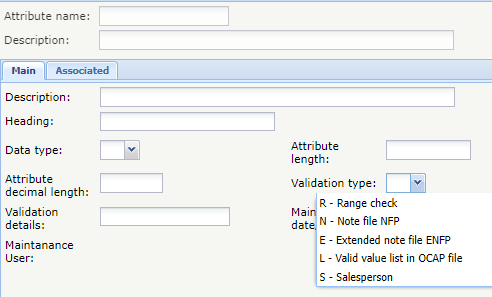 [Speaker Notes: If Range Check]
Validation Details
Blank if Validation Type ‘L’ or ‘S’.
Populated if following Validation Type selected:
Range Check
3-10  (Numeric – Data Type)
<=*TODAY* (Date – Data Type)
Note File (NFP) and Extended Note File (ENFP)
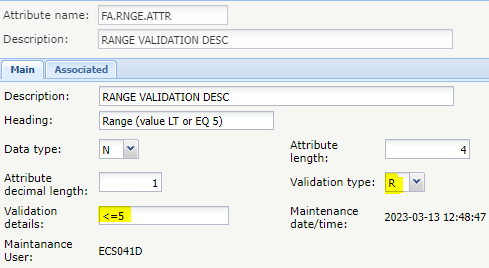 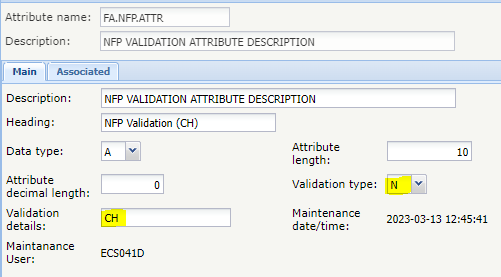 [Speaker Notes: Validation Type ‘L’ will use the lower-level list create by user in from Order Category Attributes Master UI. 
Validation Type ‘S’ will retrieve records from the Salesperson File (SPP).]
Order Category Master UI
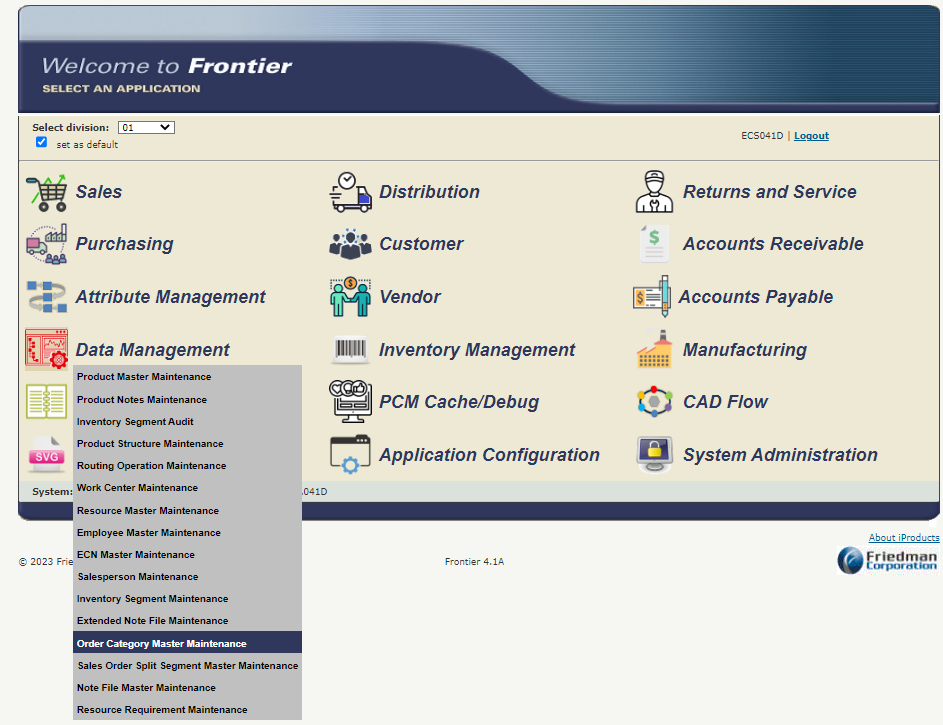 Order Category Master UI
OCMP File
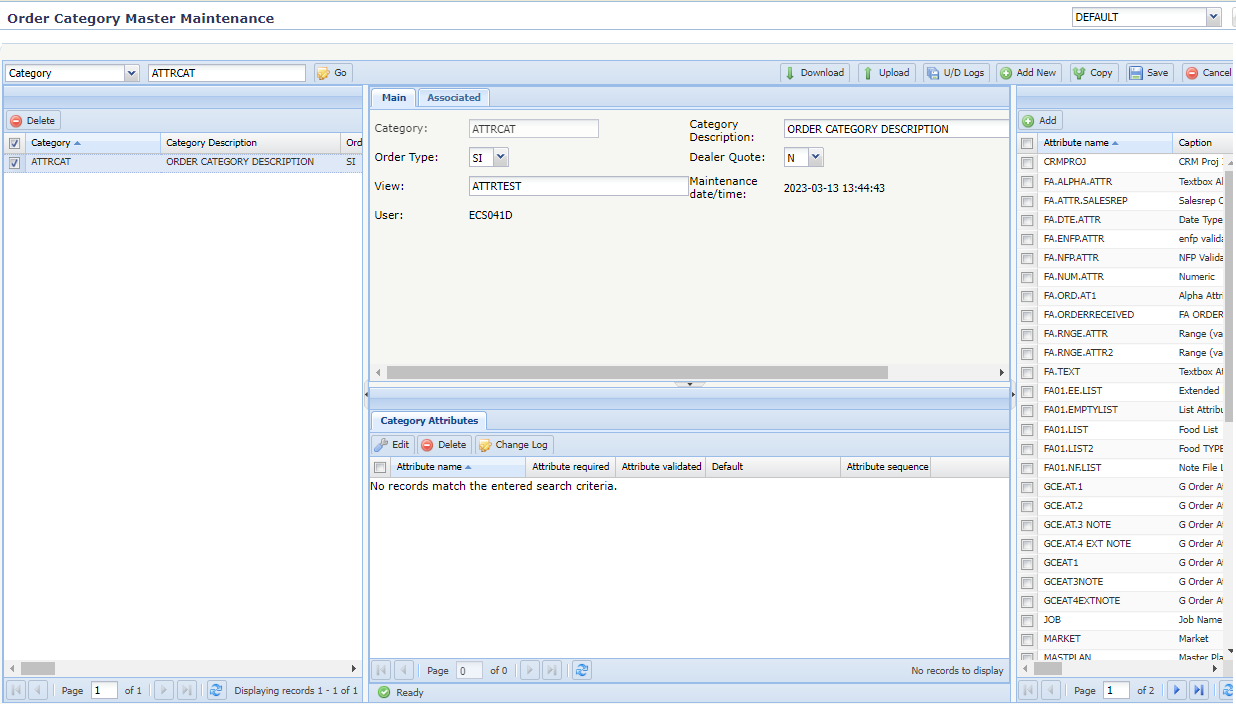 [Speaker Notes: Associate to a Sales Order Entry view. Here I am associating “ATTRTEST” SOEVIEW.
Select order type this applies to. This Order Category is applicable for SI orders.]
Order Category Master UI
OTAP File
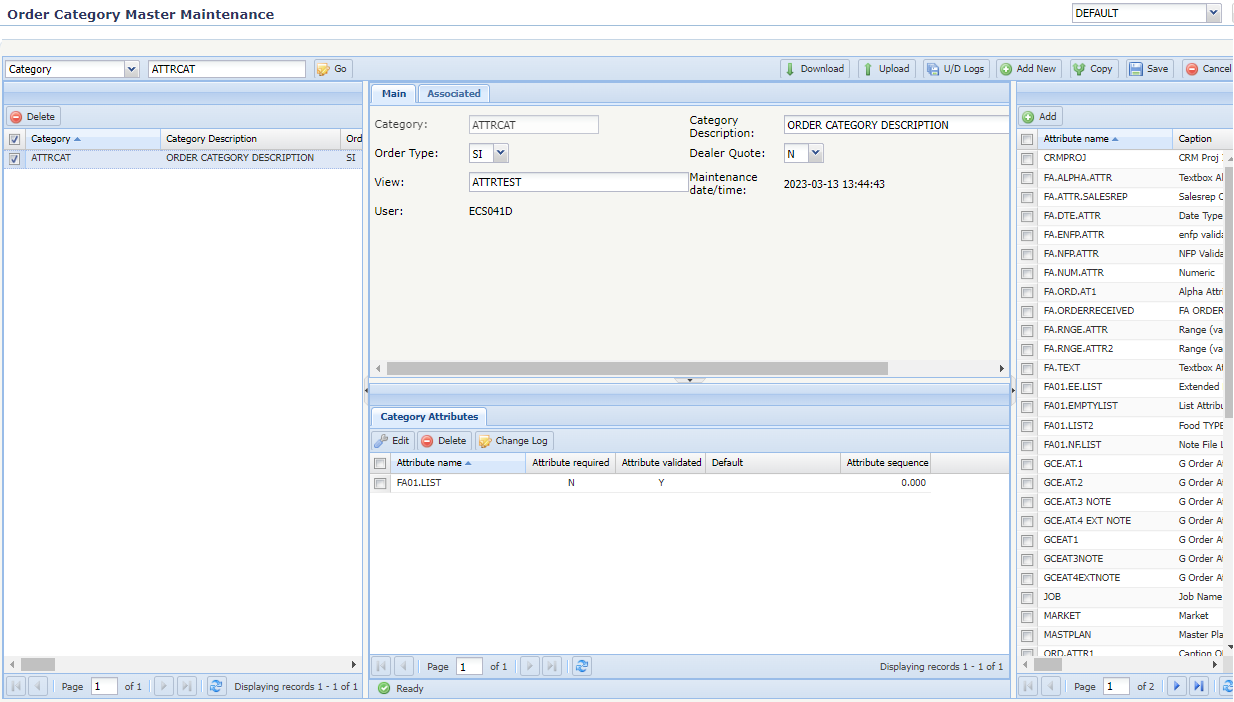 [Speaker Notes: Here you can add the Attributes to the category
For Attribute added to category, you can make it required, validated, update sequence or specify a default value.]
Order Category Attribute Master UI
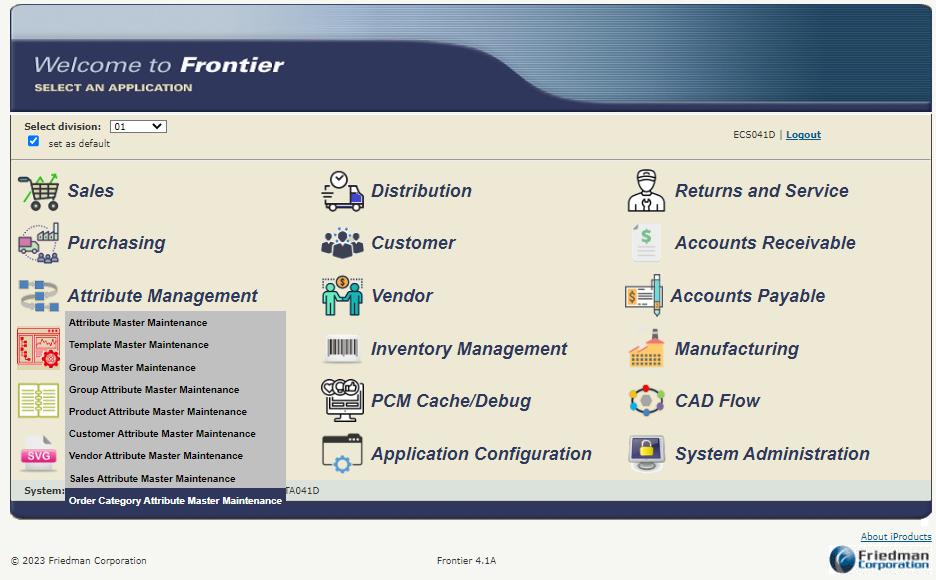 Order Category Attribute Master UI
OCAP File
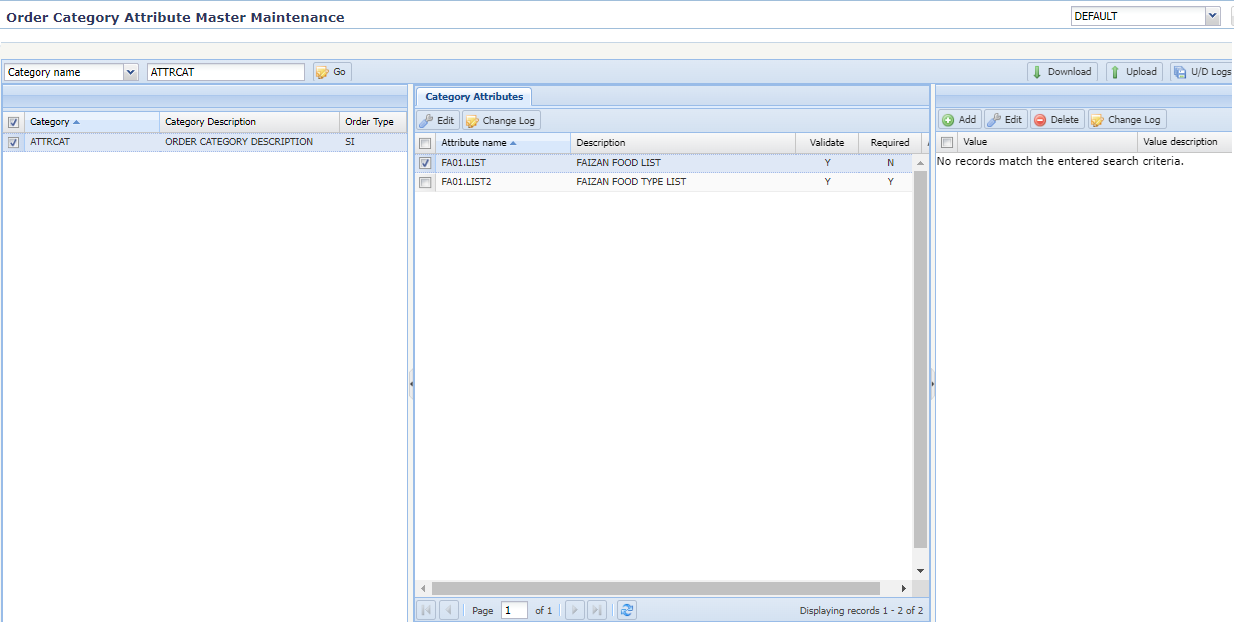 [Speaker Notes: Here you can specify lower-level values for the Attributes, if the validation type is ‘L’ in Sales Order Attribute UI.
You can also update attributes to be validated, required, and update Attribute Sequence#.]
Order Category Attribute Master UI
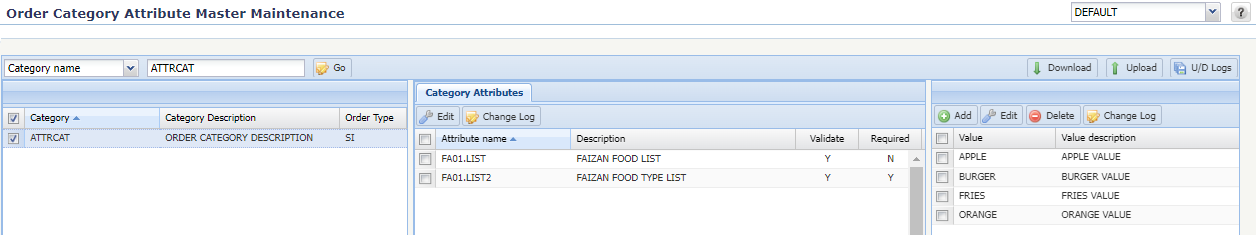 Customize Sales Order View
Add group named “ATTRIBUTES”
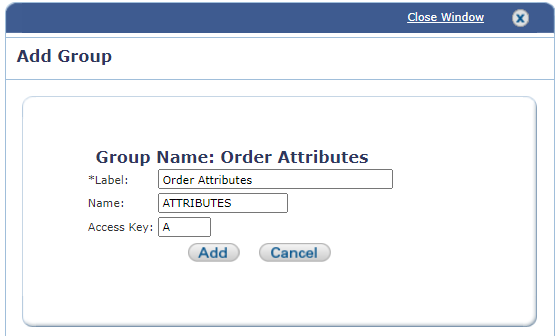 Customize Sales Order View
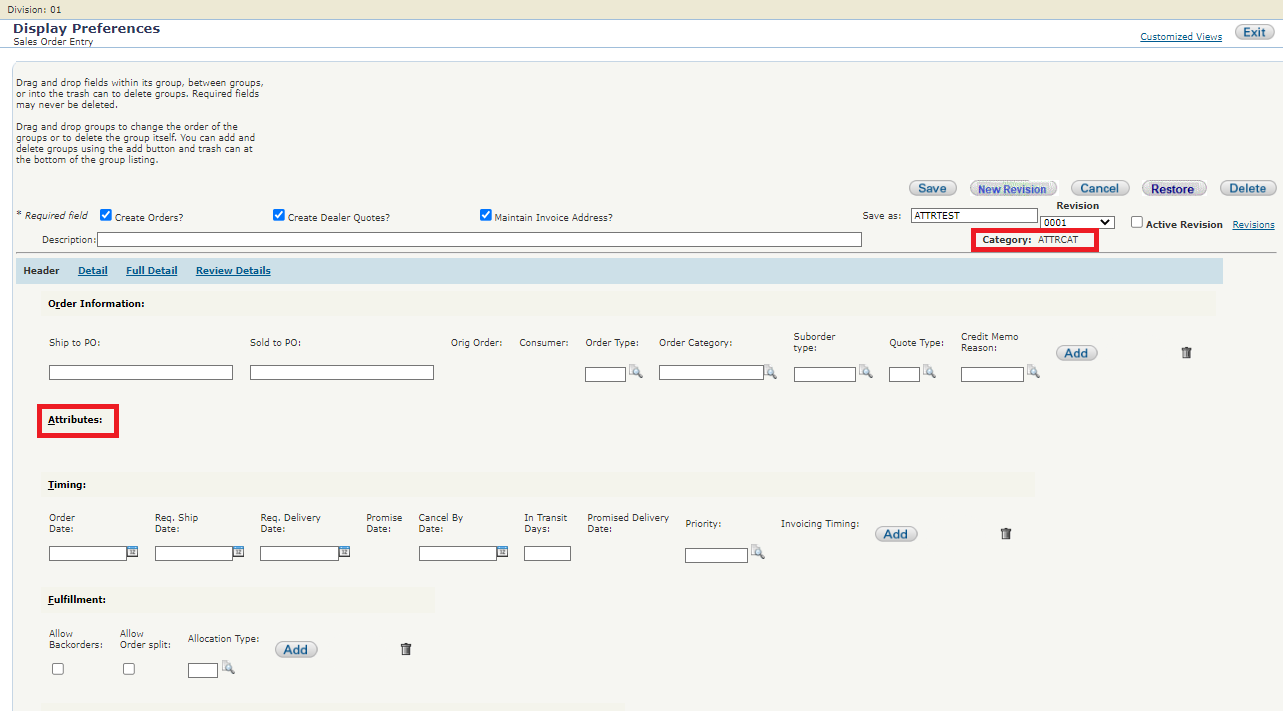 Adding Attributes to Sales Order View
EC 53966
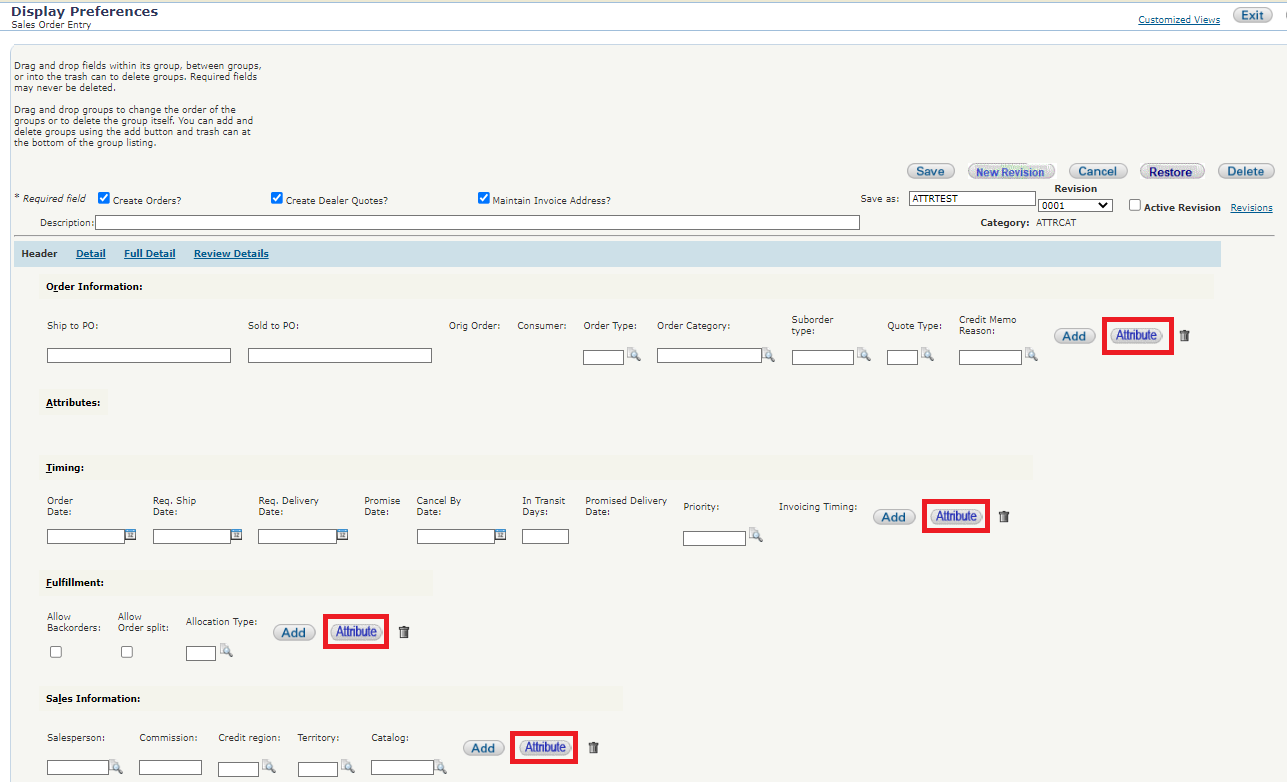 [Speaker Notes: Newer enhancement allows to add attribute to specific groups.Any attribute not adding to a specific group will show under the Attribute group.]
Adding Attributes to Sales Order View
EC 53966
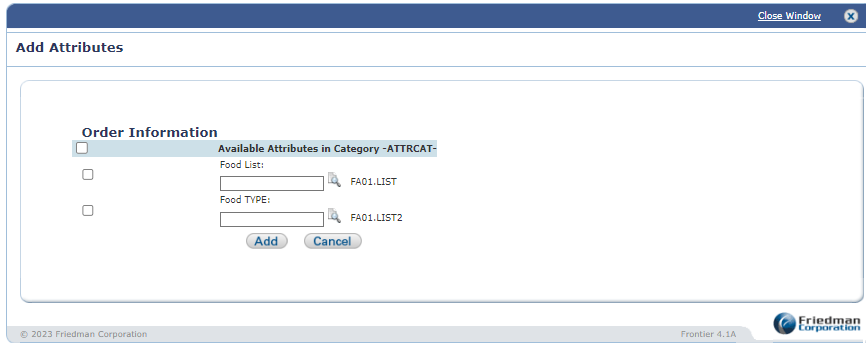 Sales Order Header
OHP.OHCATG
OAP File
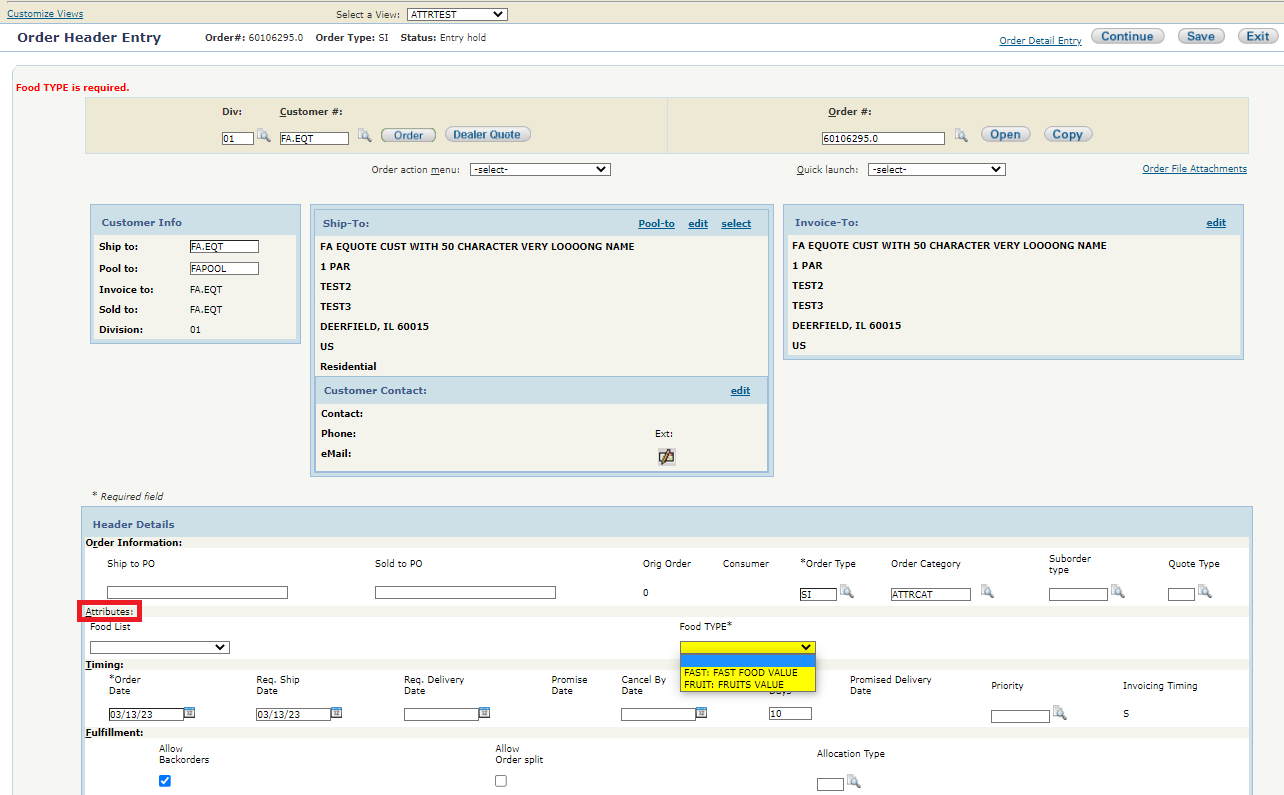 Sales Order Header
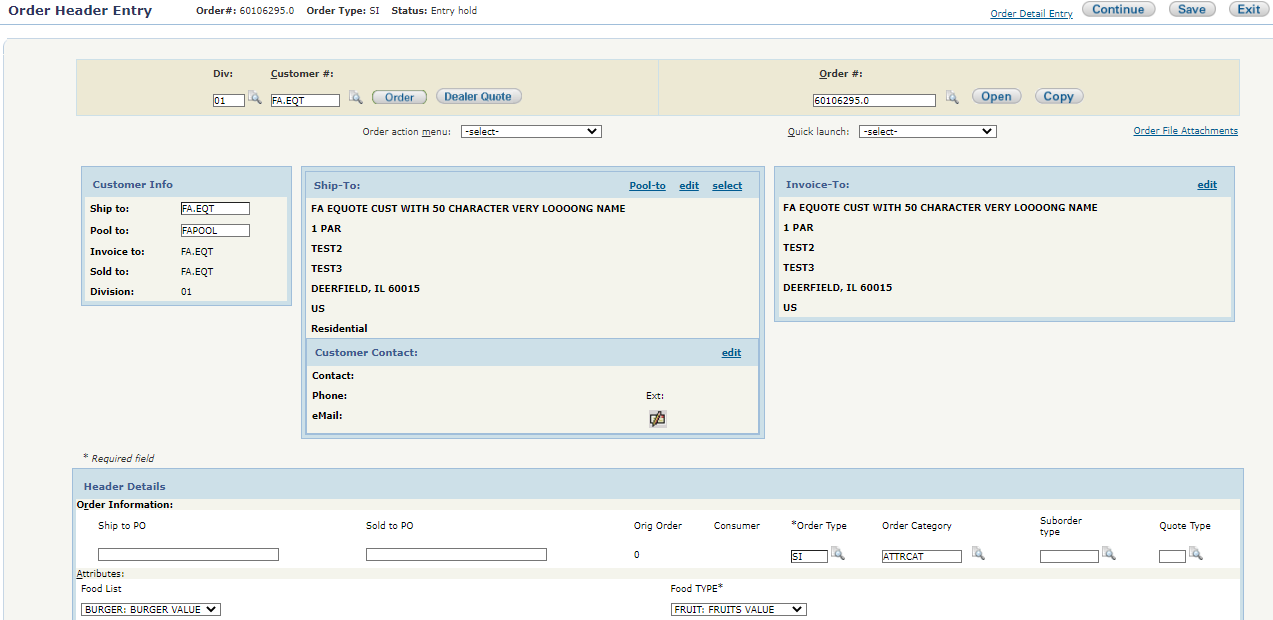 OAP File
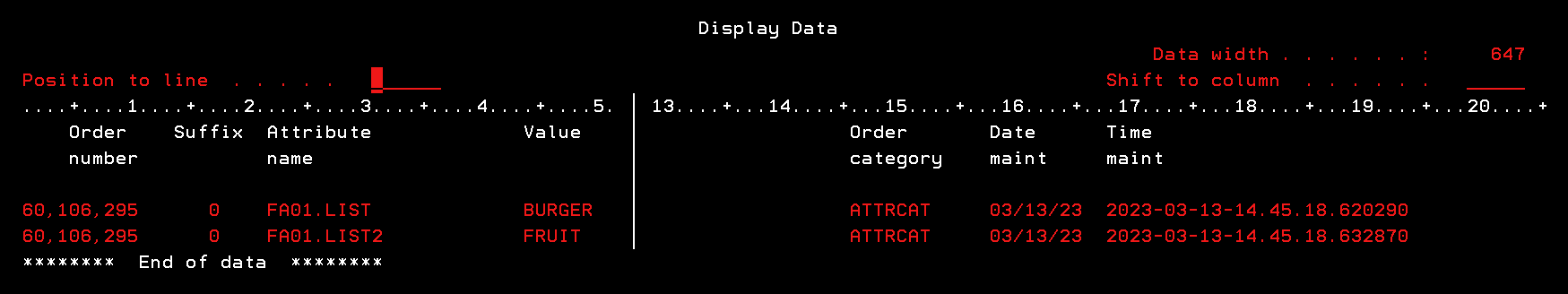 Custom iInquiry
EC 53987
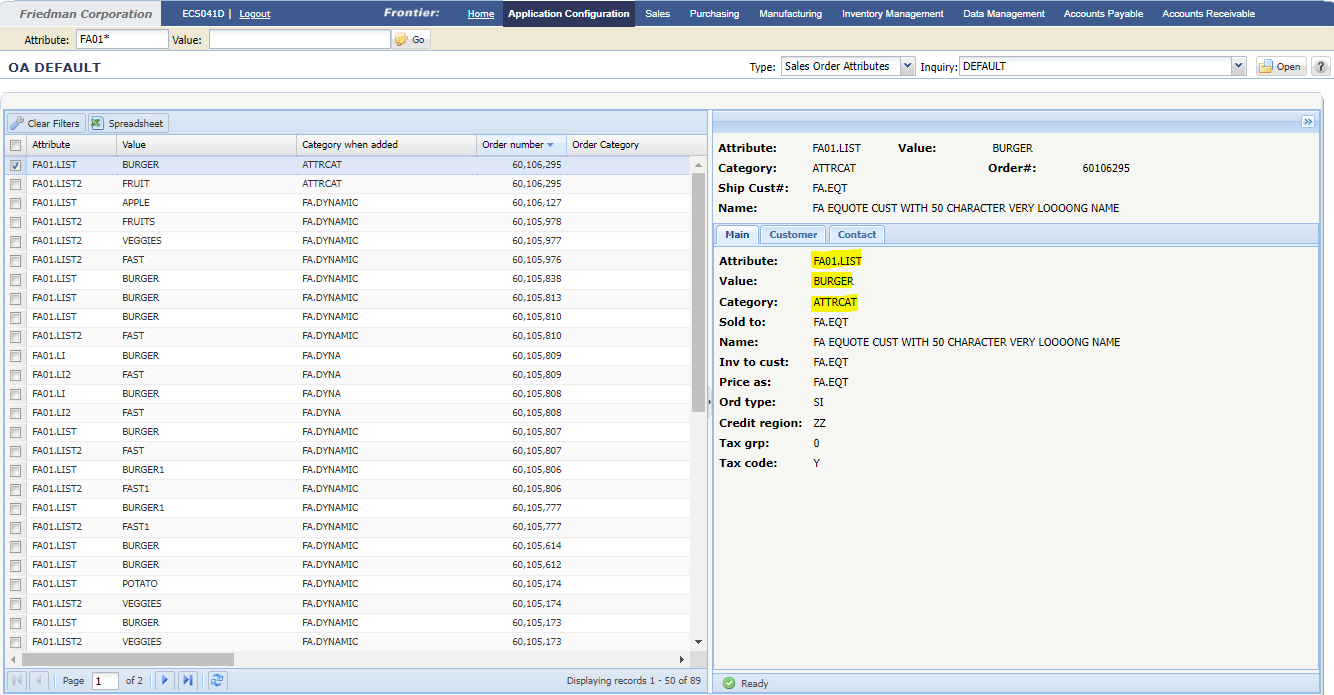 Dependent Attribute
EC 54294Supported only forAlpha-numeric Data Type.
A child attribute with only one parent attribute.
OASP File
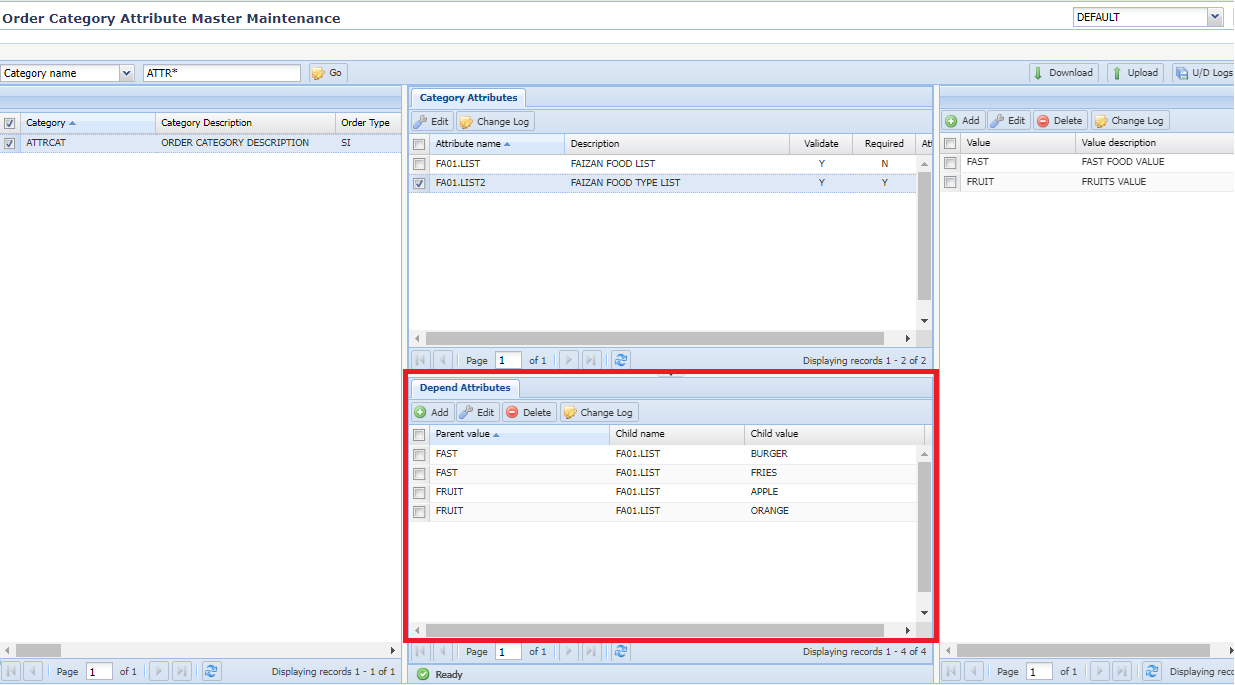 Dependent Attribute
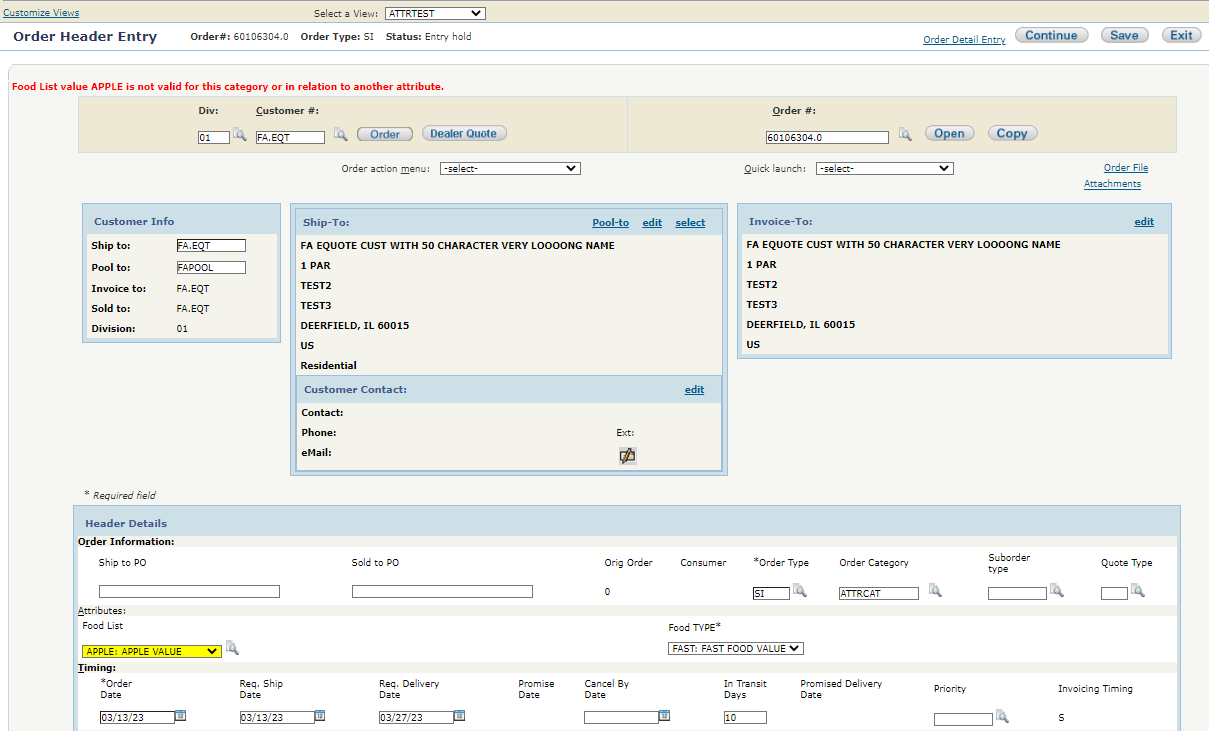 Dependent Attribute
Sales Order Attribute Keyword
Naming convention &@<type><name>
&@ - indicates attribute keyword
<type> - needs to be ‘O’ Order Category Attribute
<name> is the name of the Attribute
Sales Order Attribute Keyword
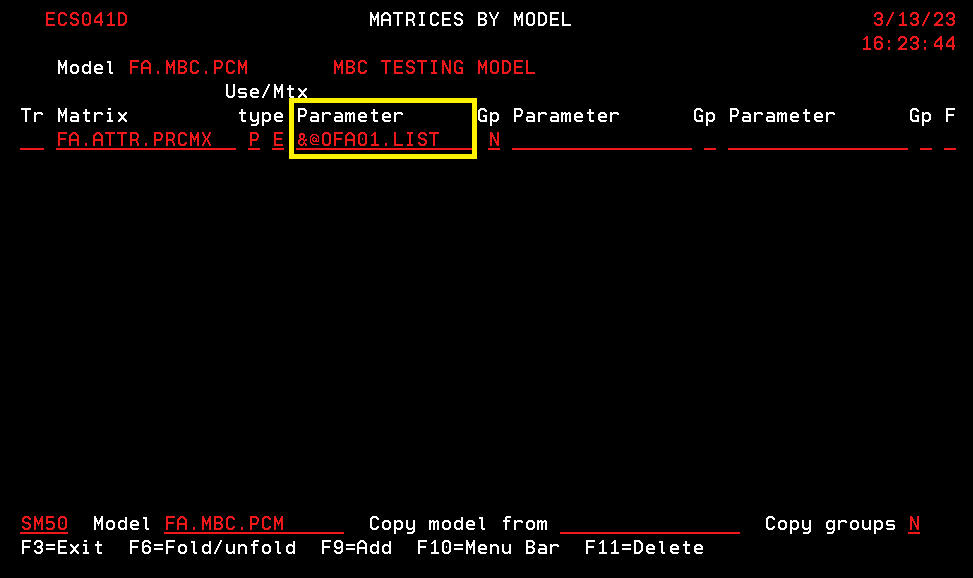 [Speaker Notes: Note: The keyword can be used in SM46 conditions, SM49 rules, and SM50 matrices etc. just like base keywords and SM93 custom keywords.]
Sales Order Attribute Keyword
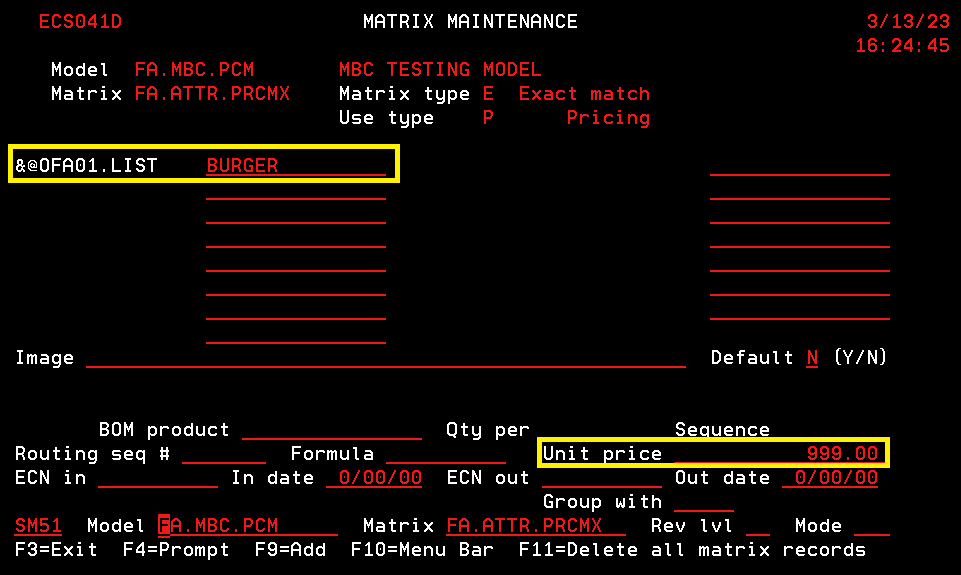 Sales Order Attribute Keyword
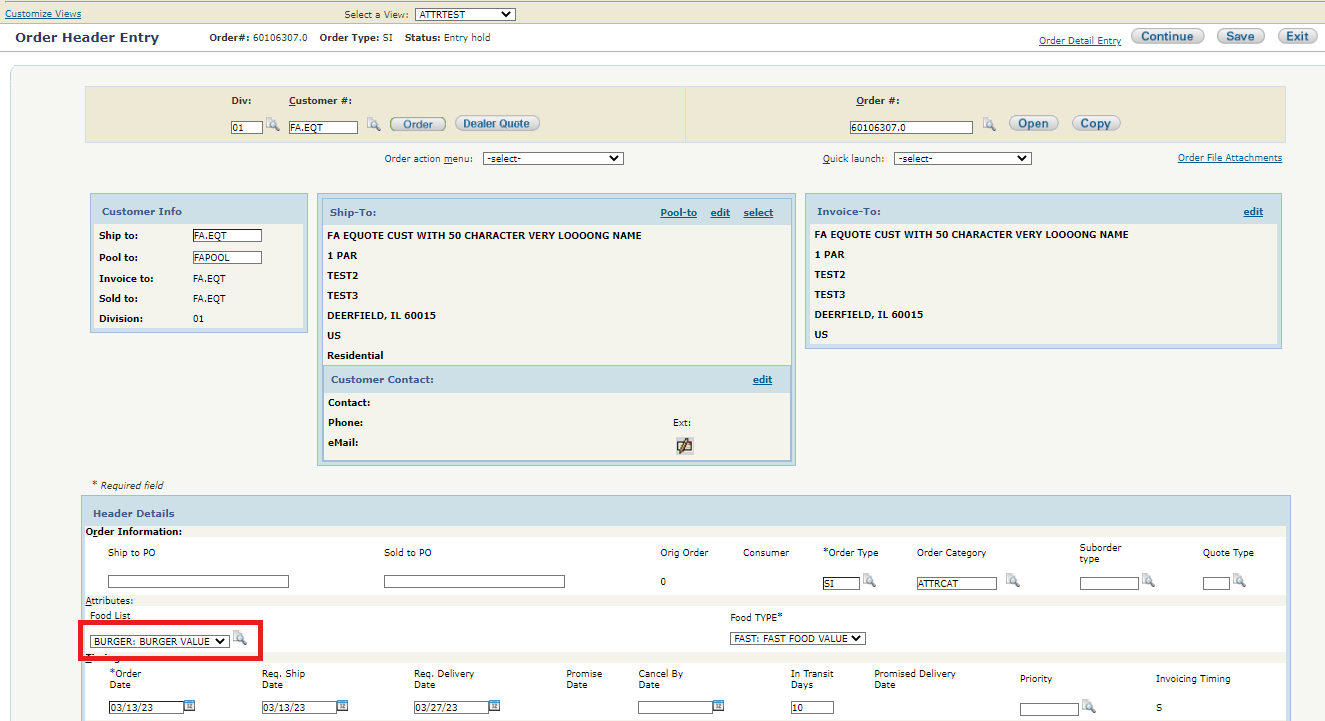 Sales Order Attribute Keyword
Thank you
https://friedmancorp.itclientportal.com/ClientPortal/Login.aspx
Friedman customer support: (847) 948 7180, Ext 7
[Speaker Notes: This is a great replacement for the custom order header trailers and free-fields usage.]